大阪の成長戦略
（2015年2月版）
2015年2月
大阪府・大阪市
目　次
１．基本的な考え方					・・・   2

２．大阪・関西がめざすべき姿				・・・   3
　　　（2020年の大阪・関西の姿（将来像）・成長目標）

３．成長に向けた課題、施策展開の方向性			・・・   4

４．具体的な取組み					・・・   7

５．成長をリードしていく仕組み				・・・  23

６．成長戦略の推進に向けて				・・・  24



別添資料　主な取組の工程イメージ				・・・  25
1
基本的な考え方
「大阪の成長戦略」とは
○「大阪の成長戦略」は、大阪を新たな成長軌道に乗せるため、概ね2020年までの10年間の成長目標を掲げ、それを実現するための短期・中期（3~5年）の具体的な取組方向を明らかにすることをねらいとして、平成22年（2010年）12月に策定したもの。
　 その後、東日本大震災の教訓を踏まえた点検・強化、大阪府・大阪市の全体最適化を図る観点から平成25年（2013年）1月に改訂を行っている。
（平成22年（2010年）12月の策定時の課題意識は参考資料１、平成25年（2013年）1月の点検・強化時の課題意識は参考資料２を参照）

○その主体や内容は多岐にわたるものであり、大阪府・大阪市として取り組むべき施策・事業だけではなく、法制度の改革や創設など国として取り組むべきこと、関西全体で連携して取り組むべきこと、他の自治体や民間企業、ＮＰＯや広く府民・市民に取り組んでいただきたいことなどを含んでいる。
　 その意味では、大阪が成長を実現するための戦略として、関係各方面に共有していただくことを期待する、いわば提言書でもある。

○この戦略を通じて、規制・制度の改革など、これまでの「仕組み」を大きく転換し、民間の活動を後押しする環境を整備することによって、国・府・市町村・民間企業等が取組の方向性を共有し、ともに取組を進め、大阪の成長を実現していく。
基本的な考え方
今回の成長戦略改訂の趣旨
○「大阪の成長戦略」は、「社会経済情勢の変化に応じて、具体的な取組内容について適宜、追加・修正を行うなど、基本的な方向性を堅持しつつも、必要に応じ柔軟に見直しを図っていく」こととしている。
○成長戦略の策定から4年、府市の戦略一本化から2年を経過。この間、国の「日本再興戦略」改訂2014の策定や、国における国家戦略特区制度の創設など、大阪の成長にも影響を与える状況の変化があった。
○これまでの進捗状況としては、関西イノベーション国際戦略総合特区・関西圏の国家戦略特区の指定、関空のＬＣＣ拠点化・貨物ハブ化の進展、市内を中心とした活発な民間開発など、成長に向けて明るい兆しが見えつつあるが、大阪が確かな成長軌道に乗るには、残された課題も多く、未だ道半ばと認識。
○これらの状況を踏まえ、2020年に向けて大阪の成長をより確実なものとするため、「大阪の成長戦略」の改訂を行う。改訂は、これまでの基本的な考え方は踏襲しつつ、目標年次である2020年の大阪・関西の姿（将来像）を示すとともに、その実現に向けて重点的な課題について取組みを強化することとした。
2
大阪・関西がめざすべき姿　~2020年の大阪・関西の姿(将来像)~
日本の成長をけん引する東西二極の一極として
世界で存在感を発揮する都市
価値創造(ﾊｲｴﾝﾄﾞ)都市

強みを持つ産業、多様な分野で活躍する人材が生まれ育ち、集い、交流し、新たな価値を生み出す都市
中 継 都 市

世界と日本各地を結ぶ玄関口として、
ヒト・モノ・カネが集散し、
日本の成長をけん引する都市
好循環
相乗効果
内外から信頼される安全・安心の確保
災害に対する強さとしなやかさを持ち、治安も向上
人が集う
充実したインフラ
魅力的な環境
強い産業・技術
誰もが活躍
新たな都市魅力と、大阪の歴史、文化やホスピタリティ*などの魅力があいまって、国内外から人を惹きつける都市
将来性のある産業・技術の創出や海外展開が進み、イノベーションが生まれる国際競争力のある都市
観光やビジネスにおける人と物の流れを支えるインフラ環境(空港・港湾・道路・鉄道等）が整備された都市
ビジネスがしやすい環境と身近にみどりを実感できる空間で、住みたい、働きたい
都市
成長を支え、けん引する多様な人材が育ち、集い、活躍する都市
*ホスピタリティ：もてなし。もてなしの心。
大阪・関西がめざすべき姿　~2020年の大阪・関西の姿(将来像)~
○「大阪の成長戦略」では、大阪・関西がめざすべき都市像として、「ハイエンド*都市（高付加価値を創出する都市）」「中継都市（アジア・世界と日本各地を結び、集積・交流・分配機能を発揮する都市）」を掲げ、これまで取組みを進めてきた。
○この間、総合特区・国家戦略特区の指定、関空のLCC拠点化、民間都市開発の活発化などの進展が見られたが、2020年における成長目標を実現するためには、なお一層の取組み強化が必要である。
○そのため、今回の改訂では、成長への取組み強化を進める上でオール大阪で共有を図るビジョンとして、 「ハイエンド都市」「中継都市」をめざす取組みを進めた先にある、2020年に大阪・関西が到達すべき将来像を「日本の成長をけん引する東西二極の一極として世界で存在感を発揮する都市」と設定した。
 ○この将来像の実現のためには、
　・特区の活用など、世界最高水準のビジネス環境の創出
　・2020年五輪に向けた取組みや統合型リゾート施設（IR）の立地に向けた取組み、大阪らしい都市魅力の向上などによる、世界からの集客機能の強化
　・英語教育の充実など、世界に通用するグローバル人材の育成・呼び込み
　・医療・健康関連分野や新エネルギー分野など、世界的なイノベーションを生み出す成長分野の創出
　・海外展開や成長分野への参入など、グローバル市場で果敢にチャレンジする中小企業の支援　
　・関空・阪神港など、世界との窓口となるインフラの強化
　・うめきた2期や御堂筋、中之島など、世界を惹きつける街づくり
　など、世界で存在感を発揮するための大阪・関西の「強み」を磨き、つなげ、発信していくことが重要である。
○また、持続可能な成長を実現していくための基盤として、南海トラフ巨大地震への対応など、内外から信頼される安全・安心の確保が不可欠である。
3
*:高品質であることから付加価値の大きなもの。
大阪・関西がめざすべき姿　～成長目標～
成長目標
【目標】（概ね2020年までを目途）

○実質成長率　　年平均２％以上
◇成長戦略の主な取組み（総合特区、観光振興、産業振興等）によるGRP（域内総生産）押し上げ
　 効果などをもとにして目標として設定

○雇用創出　　　年平均１万人以上
◇成長戦略の主な取組み（総合特区、観光振興、産業振興等）による直接雇用創出効果などをもとに
　 目標として設定

○来阪外国人　　2020年に年間650万人が大阪に　　
◇国の訪日外国人の目標（2020年初めまでに2500万人）の26％

○貨物取扱量　　2020年に関空123万トン(2009年度比60万トン増）、
　　　　　　　　　　　　　　　　　 阪神港590万TEU*1(2008年比190万TEU増）
◇関空は関空３空港懇談会需要予測を参考に独自設定、阪神港は国際コンテナ戦略港湾の計画書より
*1:20フィートコンテナを1単位として、港湾が取り扱える貨物量を表す単位　*2:一般財団法人アジア太平洋研究所(APIR)推計　 
*3:代替として府内就業者の変化を記載
成長に向けた課題、施策展開の方向性　～課題～
「大阪の成長戦略」（H25.1版）で、大阪の長期低落をもたらした要因・課題とされたものについては、
「データで見る「大阪の成長戦略」」（2014年7月）において、現状を分析し、2020年に向けた今後の課題を提示した。
今後の大阪の成長を確実なものとするため、これらの課題に対応すべく取組みの強化を行う。
※「データで見る「大阪の成長戦略」(2014年7月)」より作成
4
成長に向けた課題、施策展開の方向性　～概念図～
強みを磨く
大阪・関西が持つ強みにより、次なる成長の一手へ
強みをつなげる
広域的な「大阪都市圏」として総合力を発揮
強みを発信する
大阪の都市力・ブランド力の向上を図る
めざす姿「日本の成長をけん引する東西二極の一極として
世界で存在感を発揮する都市」
※成長戦略策定時(平成22年12月）の目指すべき方向性の考え方については参考資料1を参照
中継都市
（世界と日本各地の結節点）
価値創造都市
（ハイエンド都市）
大阪の成長・日本の成長に向けて「外需を稼ぐ」「内需を生み出す」
人材・技術の競争力を高める
人・企業を集める
アジアの活力を取り込む
成長のための5つの源泉
今回の改訂における、さらなる成長に向けた基本的な視点
産業・技術力
人材力
集客力
物流人流インフラ
都市の再生
成長に向けた課題、施策展開の方向性　～５つの源泉毎の方向性～
1.内外の集客力強化
☞　2020年五輪に向け都市魅力の取組みを戦略的に展開、IRの立地に向けた取組み
☞　関西の各都市が持つ強みをパッケージングした魅力の打ち出し
☞　シンボルイヤーの取組み（大坂の陣400年天下一祭等）などを通じた、府域全域での都市魅力アップ
☞　2020年以降を見据えた国際博覧会大阪誘致等の中長期的プロジェクト検討
2.人材力強化・活躍の場づくり
☞　「大阪府教育振興基本計画」の推進等による成長をけん引する“人”づくり、成長を支える“人”づくり
☞　国家戦略特区の規制緩和等による世界最高水準のグローバル人材が活躍しやすい
　　環境づくり
☞　人口減少社会の到来を踏まえ、若者・女性・高齢者をはじめ多様な人材がチャレンジでき、活躍できる環境づくりやトランポリン型セーフティネットの構築
5
成長に向けた課題、施策展開の方向性　～５つの源泉毎の方向性～
３.強みを活かす産業・技術の強化
☞　国家戦略特区の規制緩和等による創業・ビジネスしやすい世界最高水準の環境づくり
☞　大阪都市圏を世界有数のライフイノベーション拠点へ（医療先進都市の形成、医療・健康づくり関連産業の振興）
☞　新エネルギー分野について、大阪・関西のポテンシャルを活用した産業振興を図る
☞　サービス産業を含めたグローバル市場への挑戦（縮小均衡に向かう国内市場からの脱却）
4.アジア活力の取り込み強化・物流人流インフラの活用
☞　関空アクセス改善など、国際観光の玄関口としての人流機能強化
☞　高品質・高付加価値商品の物流拠点としての関空・阪神港の機能充実
☞　大阪都市圏が東西二極の一極を担うための広域交通インフラの確保
☞　既存ストックのフル活用・組換えによる都市基盤強化（公共交通戦略等）
成長に向けた課題、施策展開の方向性　～５つの源泉毎の方向性～
５.都市の再生
☞　成長の基盤となる最高水準の安全・安心の確保（大規模災害対策の強化、首都機能バックアップ等）
☞　大阪の顔となる都心部のまちづくり（うめきた2期、御堂筋、中之島等）
☞　新たなエネルギー社会に向けた再生可能エネルギーの普及拡大、発電事業者の参入促進
6
具体的な取組み　~成長のための源泉~
１．内外の集客力強化
　　　　　（１）世界的な創造都市、国際エンターテイメント都　　　　
　　　　　　　市の創出
　　　　　（２）関空観光ハブ化の推進
　　　　　（３）関西観光ポータル化の推進

　　２．人材力強化・活躍の場づくり
　　　　　（１）国際競争を勝ち抜くハイエンド人材の育成
　　　　　（２）外国人高度専門人材等の受入拡大
　　　　　（３）成長を支える基盤となる人材の育成力強化
　　　　　（４）地域の強みを活かす労働市場の構築
　　　　　（５）成長を支えるセーフティネットの整備と多様な人材
　　　　　　　が活躍できる場づくり

　　３．強みを活かす産業・技術の強化
　　　　　（１）先端技術産業のさらなる強化
　　　　　（２）世界市場に打って出る大阪産業・大阪企業への
　　　　　　　支援
　　　　　（３）生活支援型サービス産業・都市型サービス産業
　　　　　　　の強化
　　　　　（４）対内投資促進による国際競争力の強化
　　　　　（５）ハイエンドなものづくりの推進
　　　　　（６）成長分野に挑戦する企業への支援・経済活動の
　　　　　　 　新陳代謝の促進
４．アジア活力の取り込み強化・物流人流
　　　　インフラの活用
　　　　　（１）関西国際空港の国際ハブ化
　　　　　（２）阪神港の国際ハブ化
　　　　　（３）物流を支える高速道路機能の強化
　　　　　（４）人流を支える鉄道アクセス・ネットワーク強化
　　　　　（５）官民連携等による戦略インフラの強化

　　５．都市の再生
　　　　　（１）企業・人材・情報が集い、イノベーションが
　　　　　　　生まれる都市づくり
　　　　　（２）安全・安心を確保し、持続的に発展する都市
　　　　　　　づくり
　　　　　（３）新たなエネルギー社会の構築と環境先進都市
　　　　　　　づくり
　　　　　（４）みどりを活かした都市づくり
　　　　　（５）農空間の多面的な機能を活かした都市づくり・
　　　　　　　都市農業の推進
7
１．内外の集客力強化～
◇進捗状況を把握するための指標
※1　：　2010（H22）年の宿泊者数は、従業員数9人以下の施設は調査対象外。
※2　：　うち日本人宿泊者数は、延べ宿泊者数から外国人宿泊者数を引いて算出。
※3　：　訪日外国人のうち大阪を訪問した率
１．内外の集客力強化
（１）　世界的な創造都市、国際エンターテイメント都市の創出
*1:Meeting(会議・研修・セミナー）、Incentive tour(報奨・招待旅行）、ConventionまたはConference(大会・学会・国際会議）、Exhibition(展示会）の頭文字をとった単語
8
１．内外の集客力強化
（２）　関空観光ハブ化の推進
*:入ってくる、内向きのという意味の形容詞（inbound)、海外から日本へ来る観光客を指すことが多い。
１．内外の集客力強化
（３）　関西観光ポータル化の推進
9
２．人材力強化・活躍の場づくり
◇進捗状況を把握するための指標
*:15歳以上人口に占める就業者の割合
２．人材力強化・活躍の場づくり
（１）　国際競争を勝ち抜くハイエンド人材の育成
*:Test of English as a Foreign Languageの略称で、英語を母国語としない人の英語能力を図るテストとしてアメリカのＥＴＳが作成。iBTはコンピューターによる受験で、現在の日本における公式なTOEFLテストとなっている。
10
２．人材力強化・活躍の場づくり
（２）　外国人高度専門人材等の受入拡大
２．人材力強化・活躍の場づくり
（３）　成長を支える基盤となる人材の育成力強化
*:生徒の「わかる喜び」や「学ぶ意欲」を引き出すため、義務教育段階からの「学び直し」のカリキュラムを徹底する総合学科の府立高校。社会人基礎力を身に付けさせるため、正解が１つでない問題を考える授業や体験型の授業も重視する。平成２７年度より開校し、平成３０年度までに１０校程度設置する。
11
２．人材力強化・活躍の場づくり
（４）　地域の強みを活かす労働市場の構築
２．人材力強化・活躍の場づくり
（５）　成長を支えるセーフティネットの整備と多様な人材が活躍できる場づくり
*1:環境や貧困問題など、様々な社会的課題をビジネスを通じて解決していこうとする活動
*2:社会関係資本。地域社会全体の人間関係の豊かさ、地域コミュニティなど。
12
３．強みを活かす産業・技術の強化
◇進捗状況を把握するための指標
３．強みを活かす産業・技術の強化
（１）　先端技術産業のさらなる強化
*1:電気自動車。Electric Vehicleの略。
*2:ホウ素と中性子の反応を利用し、がん細胞だけを狙い撃ちして破壊する、ホウ素中性子補足療法のこと。Boron Neutron Capture Therapyの略。
13
３．強みを活かす産業・技術の強化
（２）　世界市場に打って出る大阪産業・大阪企業への支援
３．強みを活かす産業・技術の強化
（３）　生活支援型サービス産業・都市型サービス産業の強化
14
３．強みを活かす産業・技術の強化
（４）　対内投資促進による国際競争力の強化
３．強みを活かす産業・技術の強化
（５）　ハイエンドなものづくりの推進
15
*:地域社会の固有特性や資源を踏まえて、地元企業の育成と長期的な安定成長を図る経済開発戦略
３．強みを活かす産業・技術の強化
（６）　成長分野に挑戦する企業への支援・経済活動の新陳代謝の促進
16
４．アジア活力の取込み強化・物流人流インフラの活用
◇進捗状況を把握するための指標
４．アジア活力の取込み強化・物流人流インフラの活用
（１）　関西国際空港の国際ハブ化
*:サプライチェーンとは、原料の段階から製品やサービスが消費者の手に届くまでの全プロセスの繋がり。海外との繋がりも強くなっており、サプライチェーンの中に海外とのやりとりが含まれることが多く、グローバル・サプライチェーンとも呼ばれる。
17
４．アジア活力の取込み強化・物流人流インフラの活用
（２）　阪神港の国際ハブ化
４．アジア活力の取込み強化・物流人流インフラの活用
（３）　物流を支える高速道路機能の強化
18
４．アジア活力の取込み強化・物流人流インフラの活用
（４）　人流を支える鉄道アクセス・ネットワーク強化
４．アジア活力の取込み強化・物流人流インフラの活用
（５）　官民連携等による戦略インフラの強化
*1:Public Private Partnershipの略。官と民がパートナーを組んで事業を行う、新しい官民連携の形態
*2:Private Finance Initiativeの略。設計・建設・維持管理等を一括して民間に委託し、資金調達も民間に任せることにより、効率的なサービスを提供する手法。
19
５．都市の再生
◇進捗状況を把握するための指標
５．都市の再生
（１）企業・人材・情報が集い、イノベーションが生まれる都市づくり
20
５．都市の再生
（２）安全・安心を確保し、持続的に発展する都市づくり
５．都市の再生
（３）　新たなエネルギー社会の構築と環境先進都市づくり
21
５．都市の再生
（４）　みどりを活かした都市づくり
５．都市の再生
（５）　農空間の多面的な機能を活かした都市づくり・都市農業の推進
22
大阪の国家戦略特区が目指すもの
成長をリードしていく仕組み　－国家戦略特区－
・イノベーションを起こす企業や人材を集積し、日本のツインエンジンに。
計画認定事項（H26.12.19時点）
・保険外併用療養に関する特例　（海外承認で国内未承認又は適応外医薬品等の　　
　　　　　　　　　　　　　　　　審査迅速化）
・雇用分野（雇用労働相談センターの設置）
その他区域方針に記載されている取組
■医療分野
　　・病床規制の特例
　　・外国医師等の業務解禁
■都市再生・まちづくり分野
　　・エリアマネジメントの民間開放
　　・容積率等の見直し　　　　　　　等
■教育分野　　（公設民営学校の設置）
■歴史的建築物の活用分野　　（旅館業法施行令の緩和）
成長をリードしていく仕組み　－関西イノベーション国際戦略総合特区－
〇総合特区法に基づきH23年12月に全国
　７地域が指定
〇関西イノベーション国際戦略総合特区は
　９地区によって構成
〇全国最多となる49プロジェクト90案件が計画　　
　認定
（H26.11 第11回計画認定まで）
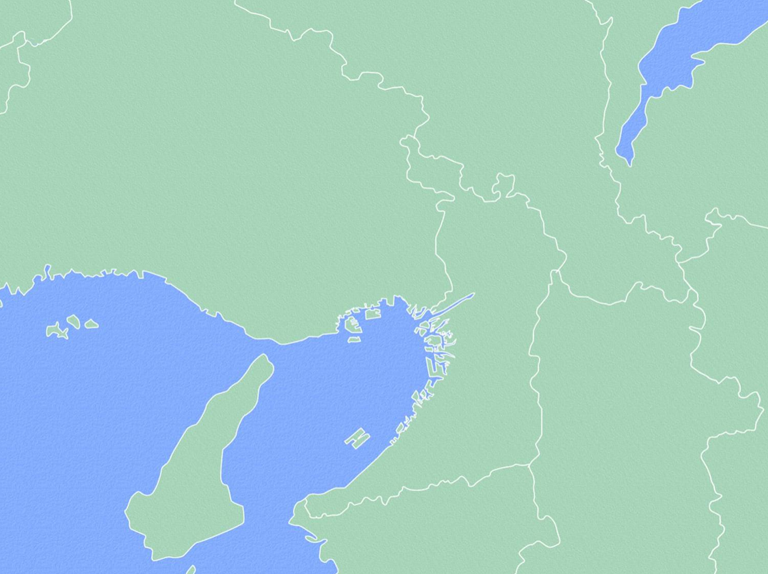 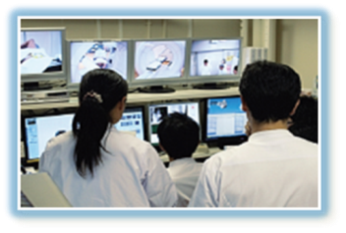 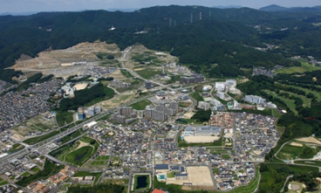 彩都
大阪大学
京都大学先端医療機器
開発・臨床研究センター
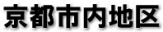 神戸医療産業都市
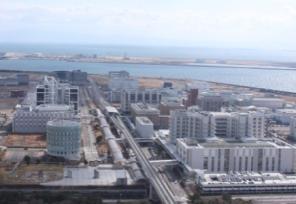 研究機関等集積地区
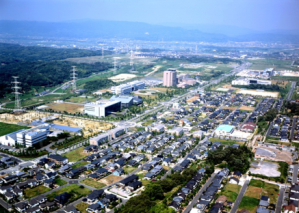 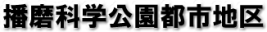 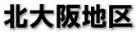 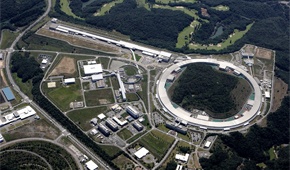 SPring-8 SACLA
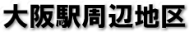 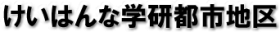 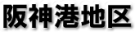 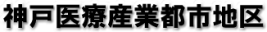 うめきた（グランフロント大阪）
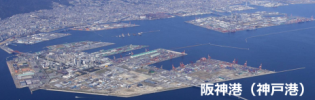 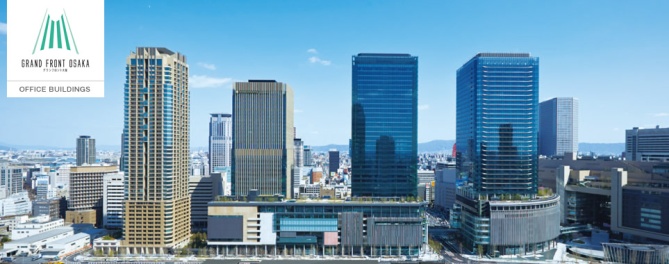 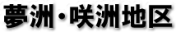 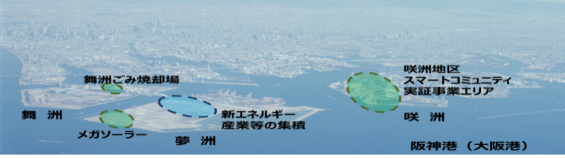 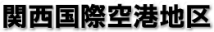 医薬品・医療機器の開発を促進する
「ＰＭＤＡ関西支部」の設置（H25.10）など
※薬事戦略相談及びＧＭＰ実地調査を実施
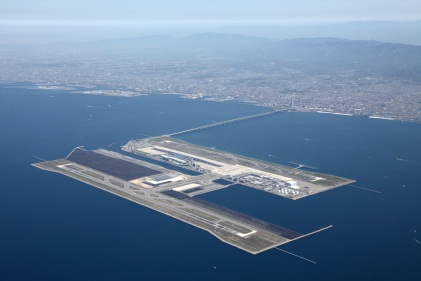 バッテリー戦略研究センター開設（H24.7）
※関西における蓄電池、太陽電池、燃料電池関連の新たなビジネス創出支援拠点
世界№1のバッテリースーパークラスターの中核拠点の形成（H26.3）など
医薬品・医療機器等の輸出入手続きの電子化・簡素化の実証実験開始（H25.3）など
23
成長戦略の推進に向けて
具体化への道筋
○「大阪の成長戦略」は、大阪の成長のために必要と考えられる、大阪府・大阪市が取り組むべき施策・事業だけではなく、様々な実施主体による幅広い取組を網羅的にとりまとめた“提言書”でもあり、今後、これら取組の中から、地域経営の観点で実現可能性や優先順位を考えながら、最適な実施主体での具体化に取り組んでいく。
○具体化にあたっては、「民間でできることは民間で」「府民や企業の自主的な活動やその能力を活かし協働で」という基本的な理念のもと、行政として取り組むべきものについては、厳しい財政状況の中での財政規律を堅持しながら、費用対効果を精査した上で、具体化を図っていく
○また、国において法改正や制度創設が必要なものについては、あらゆる機会をとらえて要望活動を行うなど、粘り強く国へ働きかけていく。加えて、関西広域連合を受け皿として、国の権限・組織・財源の移管に向けて進めていく。
適切な進行管理
○成長目標については、その状況を把握し、ホームページ等で公表する。
○目標の達成に向けて講ずる各種施策については、その進捗状況を把握するため、参考となる指標を設定する。
○戦略の着実な推進を図るため、庁内体制を整備し、適切な進行管理を行う。
○社会経済情勢の変化に応じて、具体的な取組内容について適宜、追加・修正を行うなど、基本的な方向性を堅持しつつも、必要に応じて柔軟に見直しを行っていく。
24
別添資料　　主な取組の工程イメージ　　１．内外の集客力向上
（１）世界的な創造都市、国際エンターテイメント都市の創出
２０１５年
シンボルイヤー

・大坂の陣４００年　天下一祭
・水都大阪２０１５
●大阪都市魅力創造戦略
　の策定
●3つの重点取組
・水と光のまちづくり
　推進体制の構築
・大阪ｱｰﾂｶｳﾝｼﾙの設置
・大阪観光局の設立
世界的な創造都市、世界最高水準のエンターテイメント都市の創出
重点エリアのマネジメント
世界文化遺産
登録決定
推薦書
原案作成
日本の推薦
候補資産
決定
「百舌鳥・古市古墳群」
の世界文化遺産暫定
リスト記載
推進体制
づくり
・府民参加・地域主体のまちの魅力づくり・情報発信の促進
大阪ﾐｭｰｼﾞｱﾑ構想

大阪ﾐｭｰｼﾞｱﾑ戦略プラン
策定及び改訂
基本コンセプト
案策定
（IR関連法案の整備を見据えつつ　取組みを推進）
大阪ｴﾝﾀｰﾃｲﾒﾝﾄ
都市構想
推進検討会
大阪府市
IR立地
準備会議
・府民向けｼﾝﾎﾟｼﾞｳﾑ
・アンケート調査
万博記念公園
南側ゾーン活性化
プラン検討委員会
活性化プラン
（案）策定
事業者公募
施設の立地
凡例：　　　　主に大阪府・大阪市で取り組むもの　　　　　　　　　　国、自治体（大阪府・大阪市除く）、民間等で取り組むもの
　　　　（大阪府・大阪市が主体の一員であるものを含む）
（２）関空観光ハブ化の推進
訪日外国人の関空の利用の促進
LCC専用ターミナルの整備
入国規制・手続きの緩和
インバウンド受入拠点の形成
ＬＣＣターミナルの拡充、入国規制・手続きのさらなる緩和等
際内ハブ空港化
ピーチの拠点化、その他ＬＣＣの就航促進
ＬＣＣのさらなる就航促進、中長距離等国際線ネットワークの強化
（３）関西観光ポータル化の推進
関西全域での観光魅力の発信（海外観光プロモーションの実施、魅力ある情報発信）
関西観光・文化
振興計画の
策定
関西広域
連合発足
関西広域
機構
関西が一体となった観光魅力の向上
東京五輪等に向けた関西文化の内外への発信強化について検討
国等への政策提案（東京五輪文化プログラムへの提案反映）
はなやか関西・
文化戦略会議
での検討
トラベルミッションの推進中国台湾香港、韓国、東南アジア、欧米豪州
トラベルミッションの推進
総合特区申請
総合特区指定
特区法制定
国際医療交流の推進
総合特区提案
（りんくうタウン）
凡例：　　　　主に大阪府・大阪市で取り組むもの　　　　　　　　　　国、自治体（大阪府・大阪市除く）、民間等で取り組むもの
　　　　（大阪府・大阪市が主体の一員であるものを含む）
25
２．人材力強化・活躍の場づくり
（１）国際競争力を勝ち抜くハイエンド人材の育成
ビジョンに基づく改革の実施等
将来ビジョンの策定
ハイエンド人材の育成・確保
留学のさらなる促進
国際化戦略アクションプログラム策定
次期アクション
プログラムによる
新たな事業展開
グローバルリーダーズハイスクール(GLHS)の設置
教育課程
の編成
戦略的な教育課程の展開
（２）外国人高度専門人材等の受入拡大
・外国人留学生と企業とのマッチング
・海外でのＰＲによる留学生等の受入促進
国際化戦略アクションプログラム策定
次期アクション
プログラムによる
新たな事業展開
外国人高度専門人材の確保
情報提供・相談など
在住外国人への
サービス実施
・能力・実績に応じた給与・昇進などの処遇制度の導入
国際会議、人材交流・コミュニティ形成イベント、新事業開発プロ
　ジェクト創出支援の実施
必要な機能
の検討
うめきたにおける
国際ビジネス支援機能
の整備
外国企業等による日本法人等の設立・創業人材の
受入れ促進
区域指定
特区法制定
計画策定
国家戦略特区提案
凡例：　　　　主に大阪府・大阪市で取り組むもの　　　　　　　　　　国、自治体（大阪府・大阪市除く）、民間等で取り組むもの
　　　　（大阪府・大阪市が主体の一員であるものを含む）
（３）成長を支える基盤となる人材の育成力強化
小学校での
英語教育の
必修化
府内市町村での
先行的取組
英語教育の充実
成長を支える人材力の強化
府立高校における先進的な取組
早期の段階からの職場体験・
インターンシップ等の実施
体系的なキャリア教育の推進
社会で職業人として
　通用する人材の育成
専修学校における産学
接続型教育の開発支援
就職支援に向けた
体制の充実
新事業に挑む意欲ある人材育成・創業を増やす環境づくり
アントレプレナーシップ教育の実施
生徒・保護者の学校選択の拡大
学校間の切磋琢磨
授業料負担の軽減
支援対象層の拡大
大学におけるＰＢＬやｲﾝﾀｰﾝｼｯﾌﾟ等の取組みの促進
実践的産学官連携プログラムの実施
一元的な労働・雇用行政の推進
（４）地域の強みを活かす労働市場の構築
総合的な労働行政の実現
ハローワーク地方移管に
向けて全国知事会要望
法制度改正
労働行政機能の受入
労働行政移管による就労支援の充実
意欲ある人材が
能力を発揮できる環境づくり
（５）成長を支えるセーフティネットの整備と多様な人材が活躍できる場づくり
労働力の確保と社会保障制度の安定化
（府）OSAKAしごとﾌｨｰﾙﾄﾞ
（市）しごと情報ひろば
などにおける就労支援
・子ども・子育て関連３法による新たな子育て支援制度の実施
・幼保一体化 （「認定こども園拡充」）など
保育所整備の推進
産業人材育成の拠点化の推進
高等職業技術専門校の特色化の推進
生活保護などの社会保障
就労支援を通じて自立できる仕組みの構築
就労支援などの雇用施策
凡例：　　　　主に大阪府・大阪市で取り組むもの　　　　　　　　　　国、自治体（大阪府・大阪市除く）、民間等で取り組むもの
　　　　（大阪府・大阪市が主体の一員であるものを含む）
26
３．強みを活かす産業・技術の強化
（１）先端技術産業のさらなる強化
・バイオ戦略の推進
・蓄電池、水素を核とした
　関連産業振興
環境・新エネルギー、ライフサイエンス等の先端技術産業分野での国際的な競争拠点の形成
北大阪ﾊﾞｲｵｸﾗｽﾀｰ
を核とした
ﾗｲﾌｻｲｴﾝｽ産業の振興
国際的な競争拠点の形成
ﾍﾞｲｴﾘｱ等における環境・新ｴﾈﾙｷﾞｰ産業の振興
特区法制定
総合特区申請
府特区条例制定
総合特区指定
総合特区提案
特区法制定
計画策定
区域指定
国家戦略特区提案
（２）世界市場に打って出る大阪産業・大阪企業への支援
・知事をトップとする海外ＰＲの展開
・海外販路開拓支援の推進、技術流出防止のための知的財産相談
新たな外需市場の開拓
海外事務所・ビジネスサポート
デスク等による海外展開支援
地域におけるインフラ海外展
開に向けた官民の枠組み構築
国の海外展開の取組
（水インフラ海外展開の
ための官民協議会　等）
市場開拓・受注
（３）生活支援型サービス産業 ・都市型サービス産業の強化
サービス産業の
育成・生産性向上
・健康分野についての新たな製品・サービスの開発支援
・ロボット技術の活用による新たな製品・サービスの開発等
・クリエイティブ産業の育成支援、他産業とのマッチング等による競争力強化
ＩＣＴ 、健康などの
サービス産業の振興
凡例：　　　　主に大阪府・大阪市で取り組むもの　　　　　　　　　　国、自治体（大阪府・大阪市除く）、民間等で取り組むもの
　　　　（大阪府・大阪市が主体の一員であるものを含む）
（４）対内投資促進による国際競争力の強化
グローバル企業の
対内投資促進
外国企業等による日本法人等の設立・創業人材の
受入れ促進
特区法制定
区域指定
計画策定
国家戦略特区提案
国際会議、人材交流・コミュニティ形成イベント、新事業開発プロ
　ジェクト創出支援の実施
グローバル
イノベーション
創出拠点オープン
必要な
機能の検討
（５）ハイエンドなものづくりの推進
産学公民金による
新たな研究開発プロジェクトの創出支援
支援制度の仕組みづくり、
運営体制の推進・強化
中小企業の基盤技術の高度化
ｸﾘｴｲｼｮﾝ･ｺｱ東大阪内
にものづくり支援拠点
（愛称：ＭＯＢＩＯ）開設
中小企業の基盤技術高度化の促進
府立産業技術総合研究所、
市立工業研究所
による支援
両研究所
の統合
（６）成長分野に挑戦する企業への支援・経済活動の新陳代謝の促進
頑張る中小企業等を
応援する融資メニュー
の展開
中小企業者の資金
供給の円滑化に向け
た制度融資の実施
挑戦する企業の育成
中小企業者のチャレンジを応援
創業・ベンチャーなど新事業に挑戦する企業が次々と現れる仕組みを構築
有望起業家の発掘・成長支援
クラウド・ファンディング活用の支援
起業家支援機能の強化
ベンチャー支援事業の再構築
成長産業分野での
中小企業の開発支援
凡例：　　　　主に大阪府・大阪市で取り組むもの　　　　　　　　　　国、自治体（大阪府・大阪市除く）、民間等で取り組むもの
　　　　（大阪府・大阪市が主体の一員であるものを含む）
27
４．アジア活力の取り込み強化・物流人流インフラの活用
関空・伊丹
経営統合
コンセッション
（１）関西国際空港の国際ハブ化
国の新成長戦略での
位置づけ（関空の再生と
国際競争力の強化）
ＬＣＣターミナルの拡充、際内ネットワークの拡充
関空の再生と国際競争力
の強化
LCC専用ターミナルの整備
際内ハブ空港化
FedEx北太平洋地区ハブ
物流機能の強化
貨物ハブ空港としての地位確立
戦略貨物の取扱機能の強化
なにわ筋線事業化に向けた検討、関空高速アクセス等の調査開始
実現可能性の検討
アクセス改善手法の絞り込み
アクセスの整備手法等の構築
総合特区指定
（２）阪神港の国際ハブ化
総合特区提案
阪神港の物流拠点機能の強化
国際コンテナ
戦略港湾の選定
国内コンテナ貨物の集貨機能強化（内航フィーダー網の充実・強化、インランドポートの実現）、港湾コストの低減、民の視点による港湾経営の実現、物流関連企業、先端産業の立地促進による創貨
大阪港・神戸港の両埠頭
株式会社の経営統合
阪神港のコンテナターミナル等の一体運営
大阪府･大阪市の
港湾管理の一元化
基本的方向性
（案）
大阪湾諸港の
港湾管理の一元化
凡例：　　　　主に大阪府・大阪市で取り組むもの　　　　　　　　　　国、自治体（大阪府・大阪市除く）、民間等で取り組むもの
　　　　（大阪府・大阪市が主体の一員であるものを含む）
（３）物流を支える高速道路機能の強化
機能強化による物流の円滑化
料金体系の一元化に向け、
国、関係府県・政令市や
高速道路会社等と検討
一体的料金体系の
実現による物流円滑化
阪神高速対距離料金制移行
ハイウェイオーソリティ構想の提案
ETC整備・
料金一元化
（４）人流を支える鉄道アクセス・ネットワーク強化
民営化への
移行準備
鉄道ネットワークの強化
基本的方向性案の策定
民営化作業の本格実施
関係機関等との調整・交渉
民営化
東京-名古屋間の着工
・全線同時開業に向けた検討
整備計画の決定
・フル規格での早期全線整備に向けた検討
長野‐金沢-敦賀間の着工
（長野-金沢間はH27.3開業予定）
（５）官民連携等による戦略インフラの強化
インフラの
効率的な新設
・維持管理
コンセッション方式の導入による
空港等の施設強化
戦略インフラ整備等に
向けた民間活力等の
活用について検討
PFI制度の拡充
凡例：　　　　主に大阪府・大阪市で取り組むもの　　　　　　　　　　国、自治体（大阪府・大阪市除く）、民間等で取り組むもの
　　　　（大阪府・大阪市が主体の一員であるものを含む）
28
５．都市の再生
（１）企業・人材・情報が集い、イノベーションが生まれる都市づくり
ハイエンドな
都市の実現
総合特区申請
税減免・規制緩和・財政支援等の実施による
高次都市機能の集積促進
特区法制定
総合特区指定
府特区条例制定
総合特区提案
　　・夢州・咲州
　　・大阪駅周辺　等
国家戦略特区提案
（２）安全・安心を確保し、持続的に発展する都市づくり
推進体制
・組織の構築
多様な価値を創造する大都市・大阪の実現に向け、民間を含めたオール大阪体制で取組みを推進
・「ｸﾞﾗﾝﾄﾞﾃﾞｻﾞｲﾝ・大阪」策定
・各エリアにおける将来像の提示
中古住宅流通・リフォーム市場の魅力化・活性化
民間賃貸住宅を活用した新たな住宅セーフティネットの構築、公的住宅資産の有効活用等
府住宅まちづくりマスタープランの策定
マスタープランの改定
地域の既存資産の活用・再生
近大医学部等の移転等も踏まえた泉ヶ丘駅前地域の活性化、公的賃貸住宅再生、近隣センターの再生等
再生に向けた取組展開
泉ヶ丘駅前地域
活性化ビジョンの改訂
地域主導の新たな組織
によるまちづくりの展開
公共資産の管理や都市計画権限の付与、
事業資金の確保等
自律的PPP組織（CID組織）の提案
府市で老朽住宅除却や道路・公園の整備等を進め、
「地震時等に著しく危険な密集市街地」を解消(H32）
府密集市街地
整備方針の策定
市整備アクションプログラム作成
木造住宅、沿道建築物・大規模建築物等の耐震化促進
大阪府住宅・建築物耐震
１０ヵ年戦略プラン
新たな計画の策定
凡例：　　　　主に大阪府・大阪市で取り組むもの　　　　　　　　　　国、自治体（大阪府・大阪市除く）、民間等で取り組むもの
　　　　（大阪府・大阪市が主体の一員であるものを含む）
（３）新たなエネルギー社会の構築と環境先進都市づくり
地域特性に応じた新たな
エネルギー社会の構築
・プランに基づく取組み
　（再生可能エネルギーの普及拡大
　　エネルギー消費の抑制
　　電力需要の平準化と電力供給の安定化）
おおさかエネルギー
地産地消
推進プラン策定
・条例による大規模事業者対策の推進
・業務部門にかかる集中的対策の実施
温暖化防止条例の改正
温暖化防止条例による
低炭素化の推進
税を活用した省CO2設備の導入促進
地球温暖化対策の
ための税の活用
（４）みどりを活かした都市づくり
実感できる
みどりの創出
大都市におけるみどりの軸の形成
（さらなるインセンティブの導入等）
みどりの風促進区域の制度化
緑化促進のた
めの規制緩和
みどりの風を感じる大都市実現に向けた検討
ネーミングライツなど民間資金の活用
民間資金の
活用
みどりの拠点づくり
（５）農空間の多面的な機能を活かした都市づくり・都市農業の推進
農空間の保全、
都市農業の推進
企業や準農家（都市住民等）など
意欲ある多様な農業経営体の新規参入促進
農地中間管理機構の活用
準農家制度の構築
新農地制度
の制定
凡例：　　　　主に大阪府・大阪市で取り組むもの　　　　　　　　　　国、自治体（大阪府・大阪市除く）、民間等で取り組むもの
　　　　（大阪府・大阪市が主体の一員であるものを含む）
29